Билингвизм. Дети билингвы
Сайт «О речи»
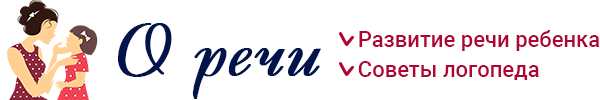 Определения
Билингвизм — это способность владеть двумя языковыми системами одновременно.

Интерференция — это негативное явление взаимодействия двух языковых систем. Оно возникает неизбежно и объективно. Проявляется в акценте, отклонениях от норм речеобразования (во времени формирования навыков говорения), смешении грамматических, синтаксических, фонетических правил
Определения
Билингвы — это люди, владеющие двумя наречиями сразу. При этом усваиваются они в ранний период или один за другим по мере взросления ребенка. Истинным билингвом в науке принято считать только тех детей, которые находились в среде двуязычия с рождения и не заучивали диалекты специально. 

Диглоссия — это речевая ситуация, когда в школе, на работе, на улице человек разговаривает на общепринятом языке, а дома, в тесном кругу знакомых и родных — на втором. Такая схема общения характерна для семей иммигрантов.
Виды билингвизма
Виды билингвизма
Виды билингвизма
Плюсы билингвизма
Гибкое мышление;
Восприимчивость к другим культурам;
Легкая адаптация в новом коллективе.
Умение выполнять несколько задач одновременно.
Умение выполнять несколько задач одновременно.
Минусы билингвизма
Задержки речевого развития на ранних этапах
Нарушения звукопроизношения
Бедность словарного запаса
Упрощение синтаксических конструкций
Привыкание к установленным правилам общения в семье
Учим ребенка говорить
Говорите правильно и четко произнося слова. Активно артикулируйте во время общения с малышом.
Хвалите кроху за любые попытки произнести новые звуки или слова.
Поправляйте малыша, если он произносит слова и звуки неправильно.
Играя с ребенком, упражняйте его в согласовании имен существительных с разными частями речи.
Рекомендации родителям детей билингвов
В раннем возрасте фиксируйте внимание на развитии словарного запаса, а не на соблюдении грамматических норм произношения.  
Для адаптации ребенка в обществе используйте обучающие центры. Отправляйте малыша в двуязычный детский сад, школу, межэтнические детские лагеря. 
Для адаптации ребенка в обществе используйте обучающие центры.
Находите возможность общения на обоих наречиях вне дома.
Используйте дидактические пособия для развития двуязычия.
Не ругайте малыша и не давите на него при обучении.
Чаще напоминайте ребенку о том, что билингвизм — это хороший навык.
Хвалите дошкольника за достижения, успехи в речи.
Сайт «О Речи»